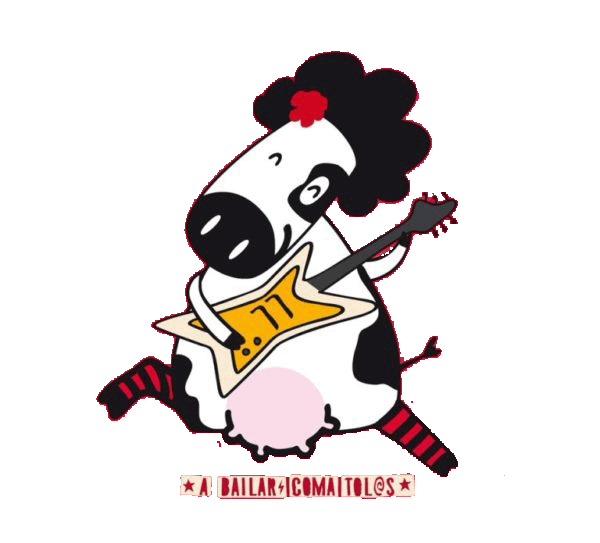 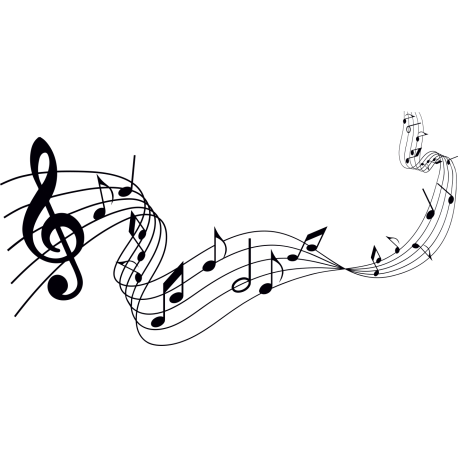 ENTROIDO 19
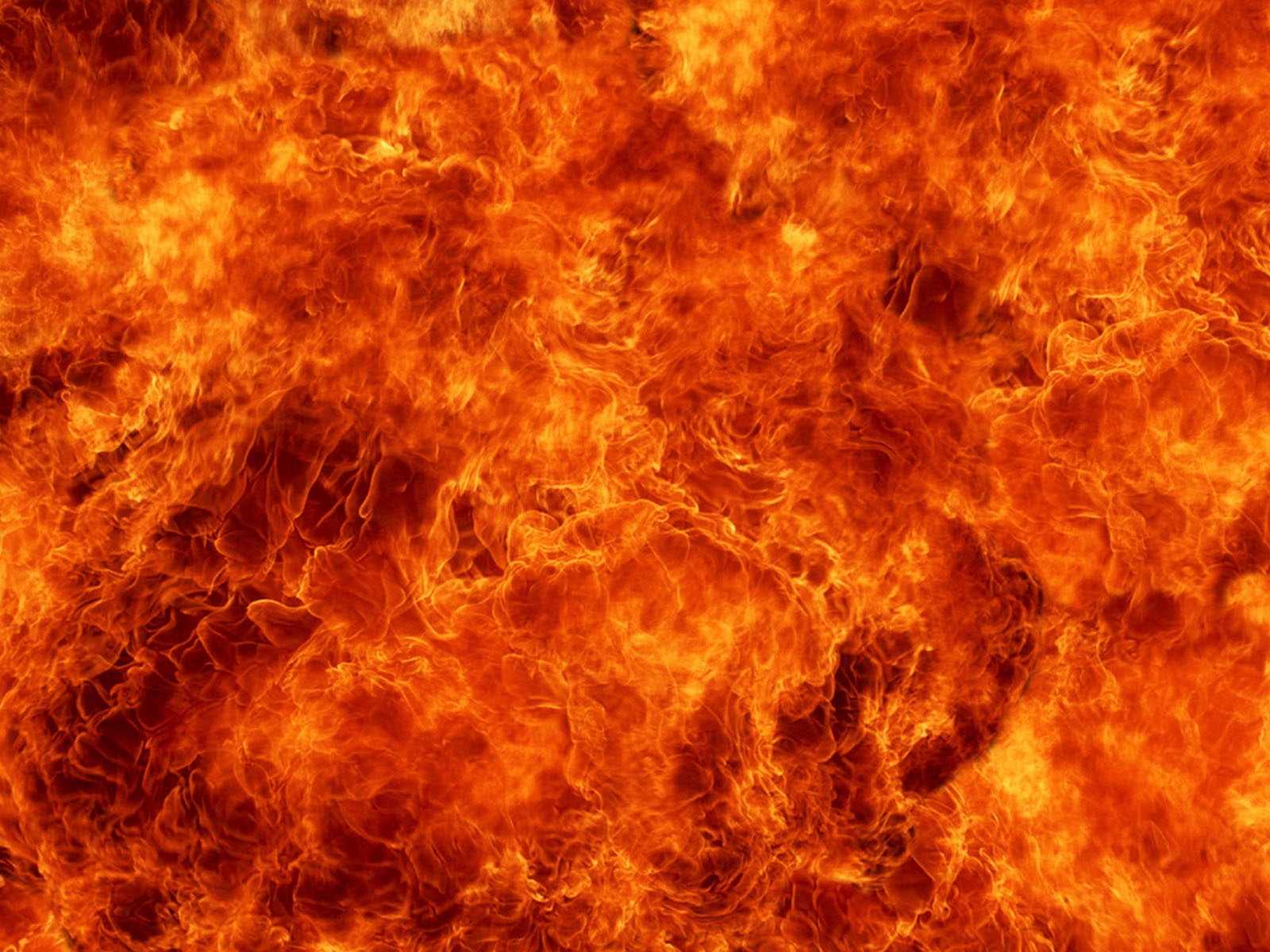 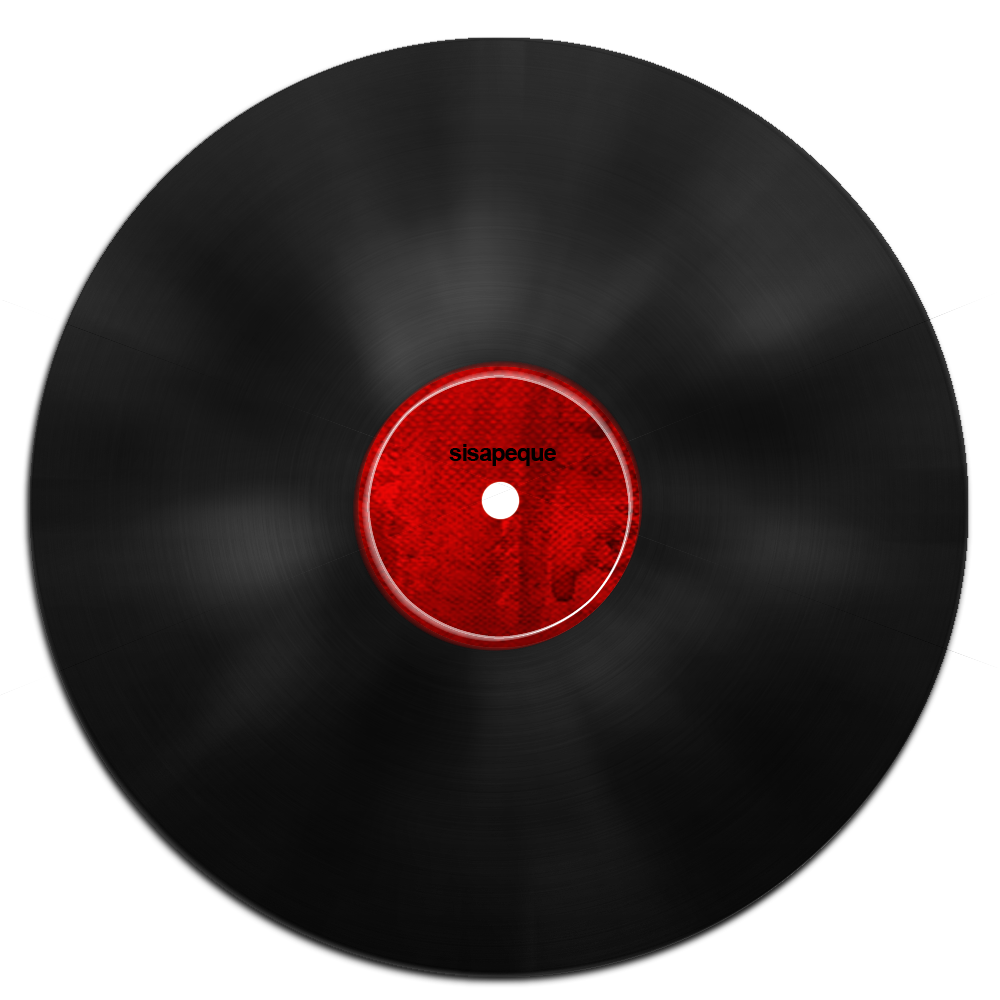 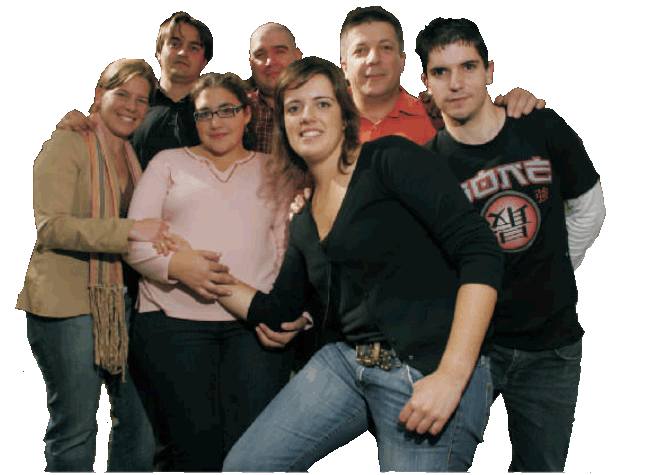 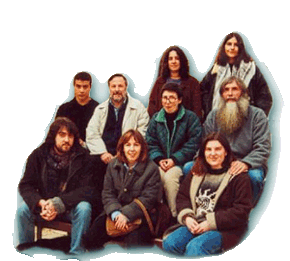 SONS DA  NOSA TERRA
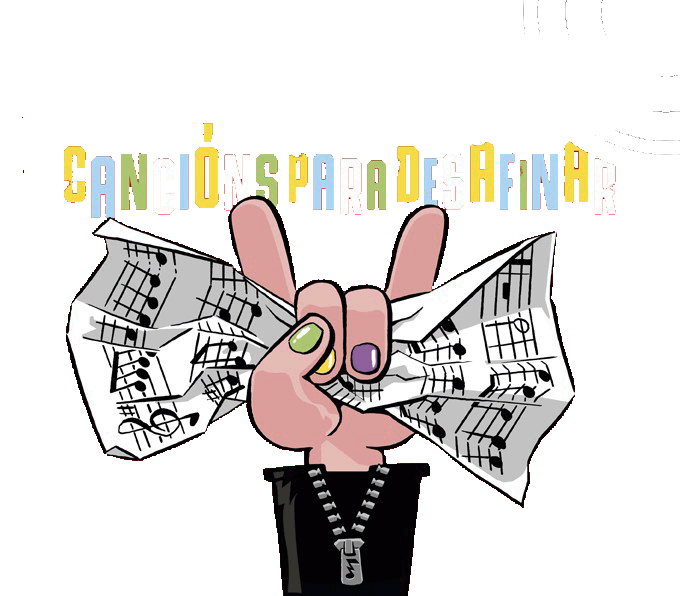 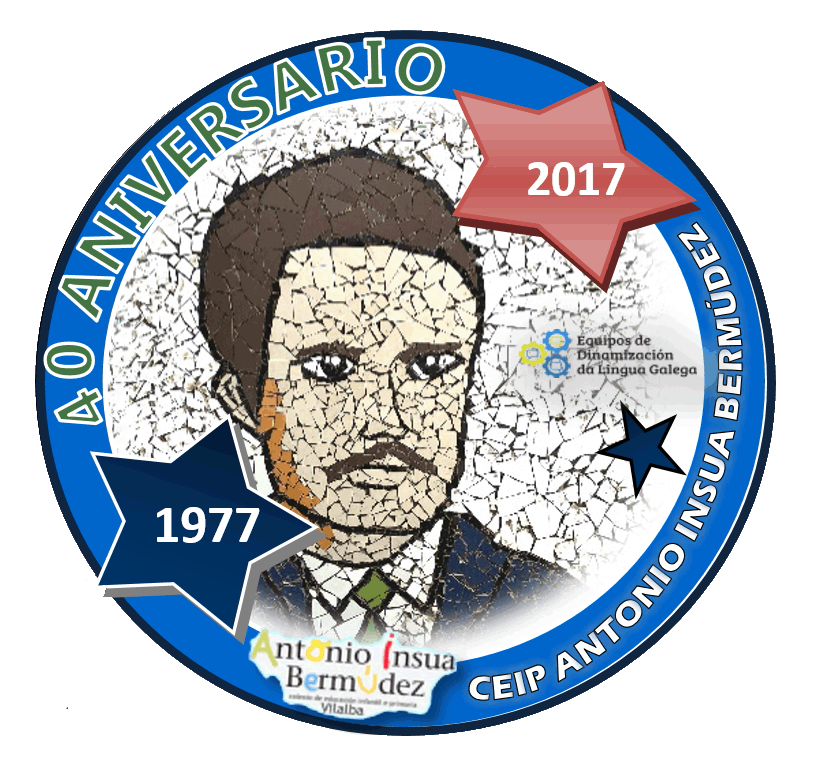 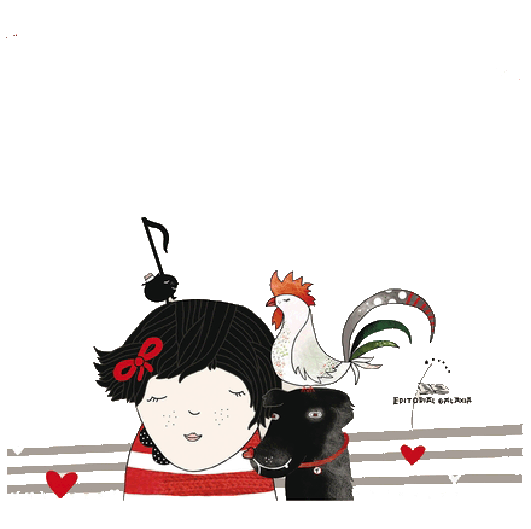 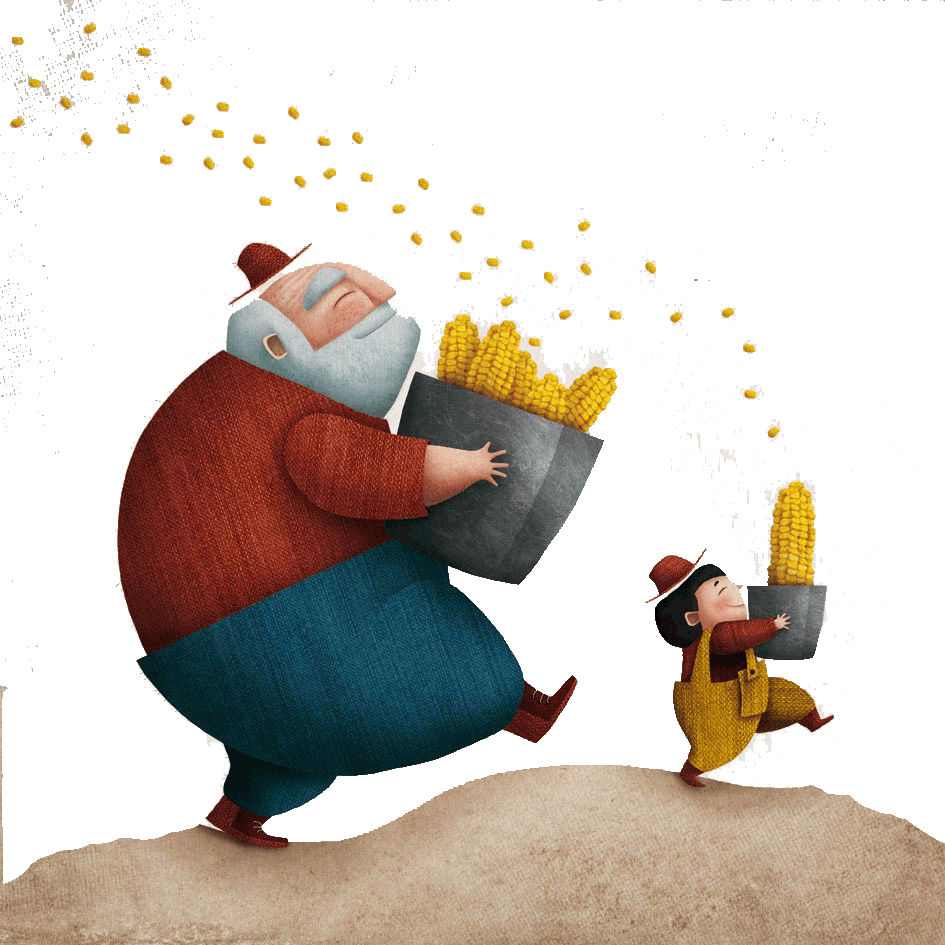 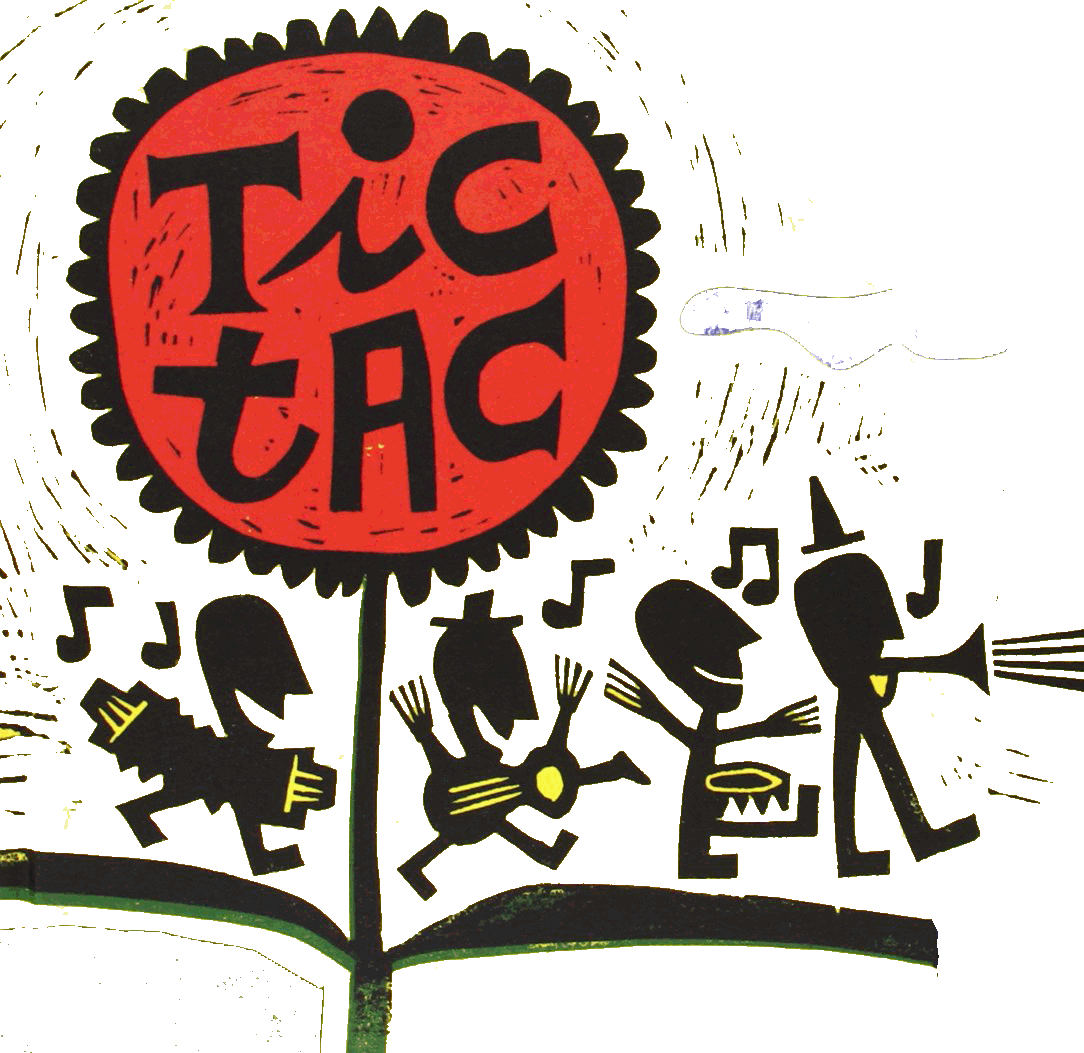 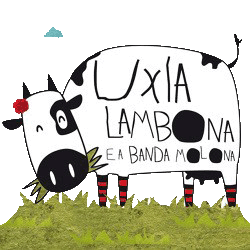 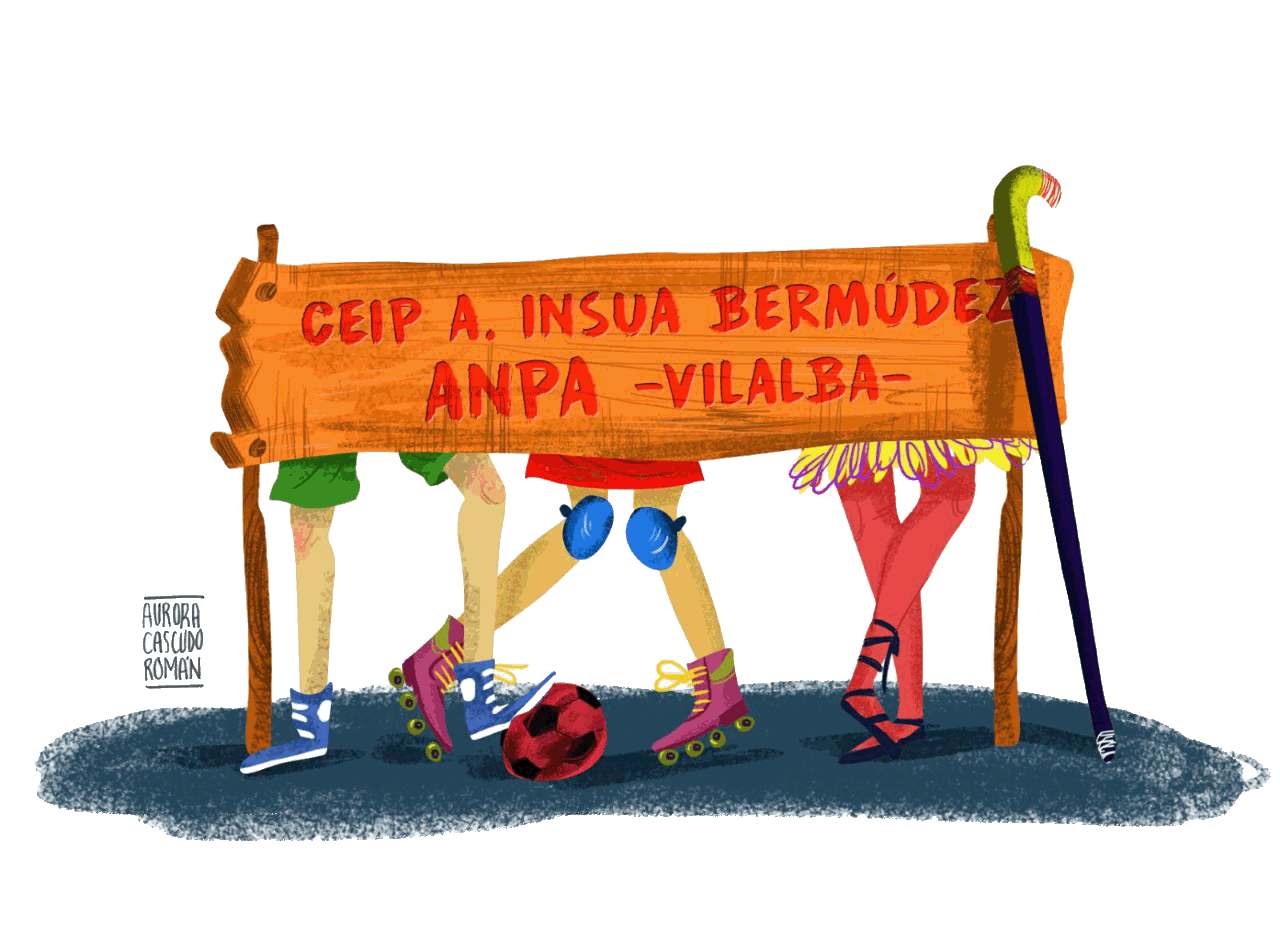 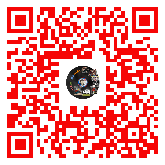 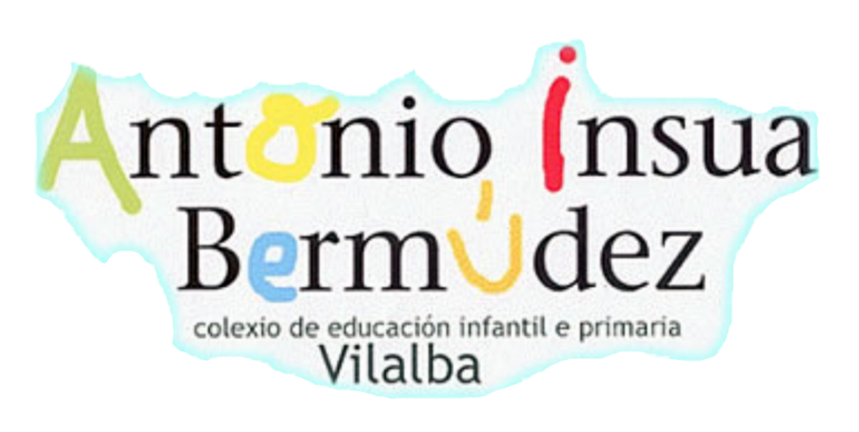 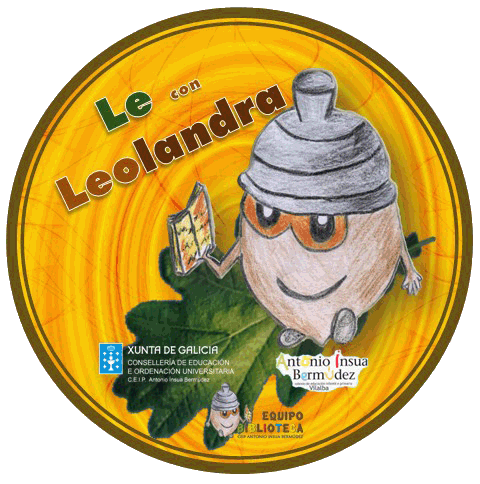 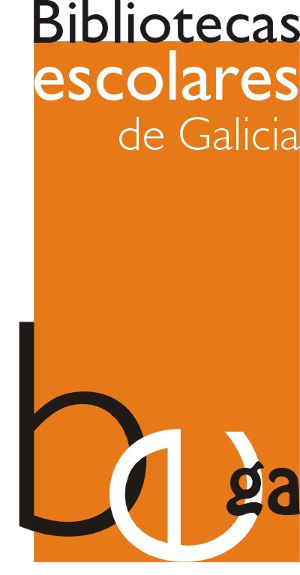 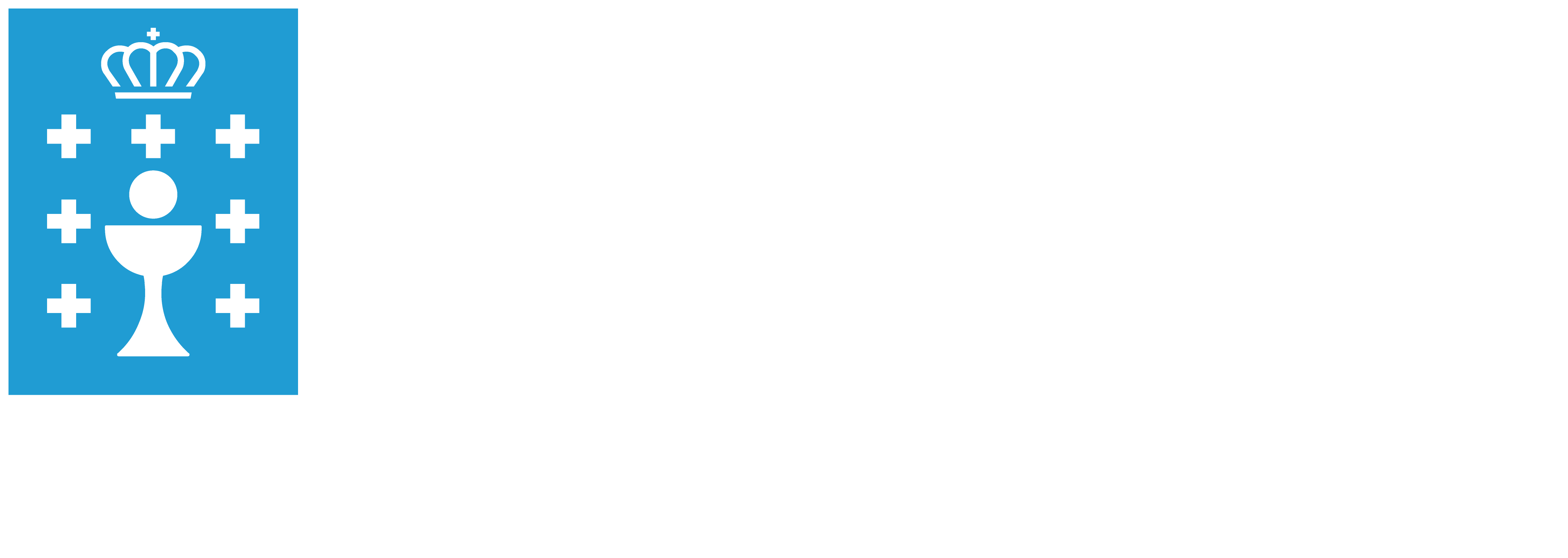 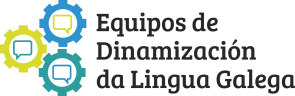